RUH ID: 32525
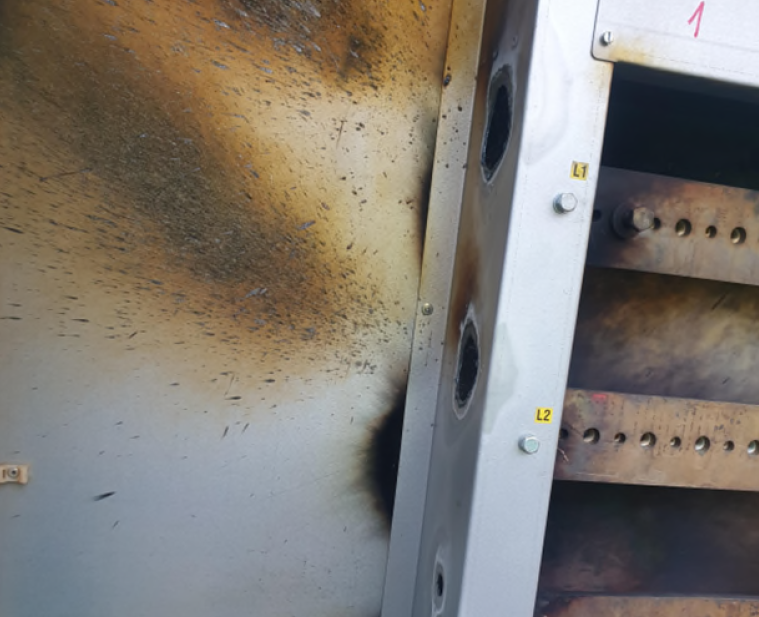 Læringsark
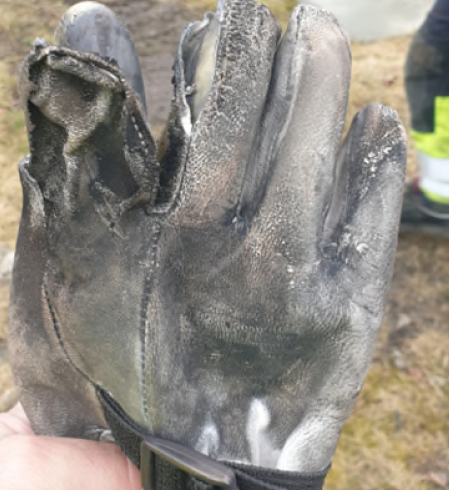